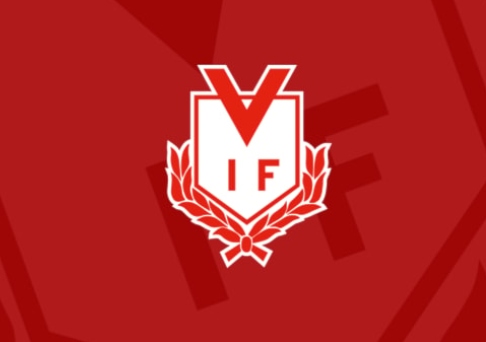 Föräldramöte Västanfors IFFKF14
Agenda:

Kommunikation & Anmälan
Träningar
Matcher
Uppdrag/föräldrargrupp
Medlems/spelaravgift
VFF 10 föräldrabud
All kommunikation
All kommunikation sker via Laget.se
 - Träning
 - Match
 - Cup
 - Fotografering
 - Extra info
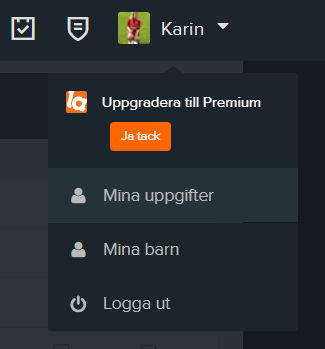 Möjlighet att kommentera & ställa frågor på 
de inlägg som görs
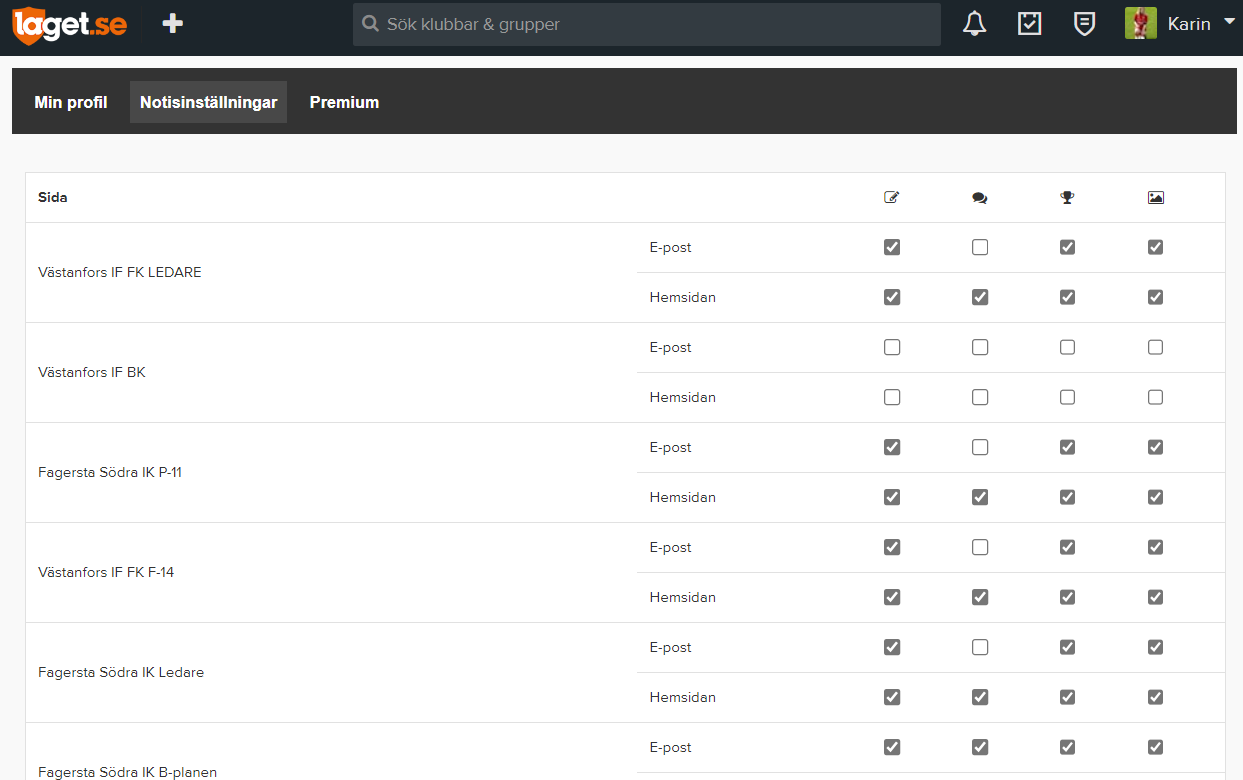 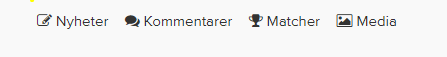 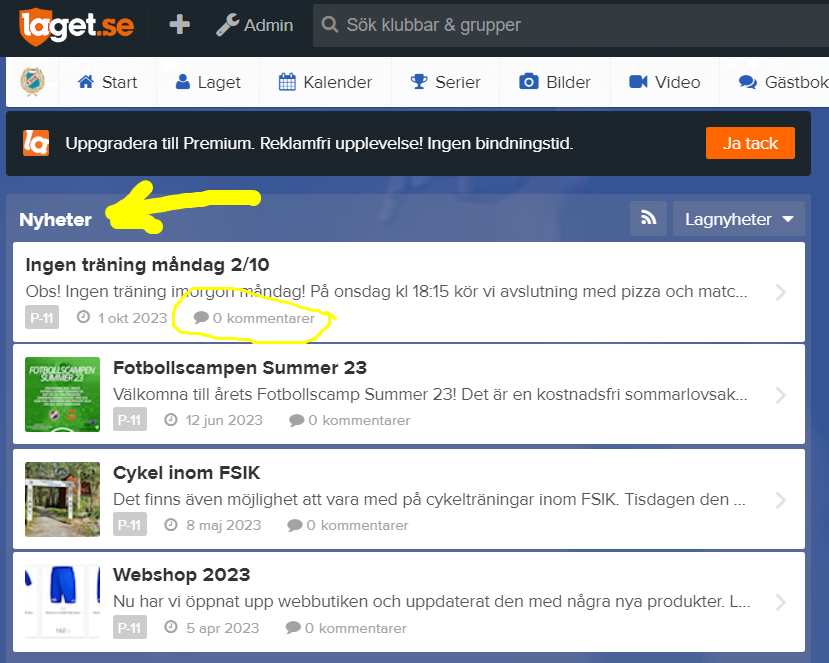 Anmälan till träning
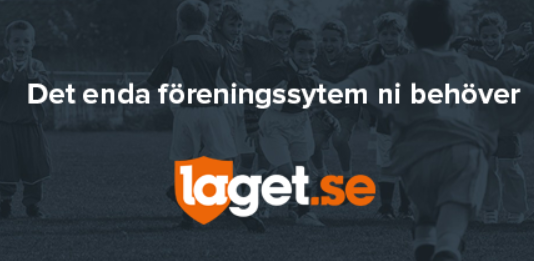 Obligatorisk anmälan på Laget.se 

Träningsnärvaro
% senaste 2 veckor

Grunden till matchspel
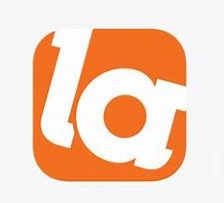 Träningar
Mars (Vinterträning)
Fagerliden Fred 16:30-18:00
April-Maj (Vårsäsongen 2024)
Fagerliden Tis &/eller Tors 17:00-18:00
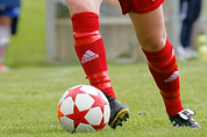 Maj-Sept (Säsongen 2024)
Fagerliden Tis/Tors 17:30-19:00???
Förberedeleträning
Anfallsspel
Försvarsspel
Fotbollsfys
Spelövningar
Färdighetsövningar
Matcher/Träningsmatch/Cup/
Ett lag anmält till den gröna 7-manna serien
En cup planerad i Örebro Söndag 12 Maj. Minst 4:a matcher.
Fotbollensdag i Västerås
VIF-dagen
Eventuella träningsmatcher (Barkarö SK?)
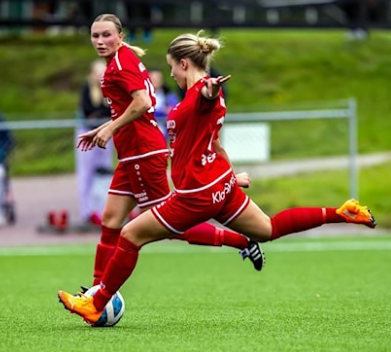 Att göra under säsong
Föräldragrupp &/eller eventuellt ansvarig: Kioskschema – hemmamatcher Lotter – Vår & HöstTvättning efter match 
Skräpplockning 
VIF-dagen
Lagkassa
Lagfoto
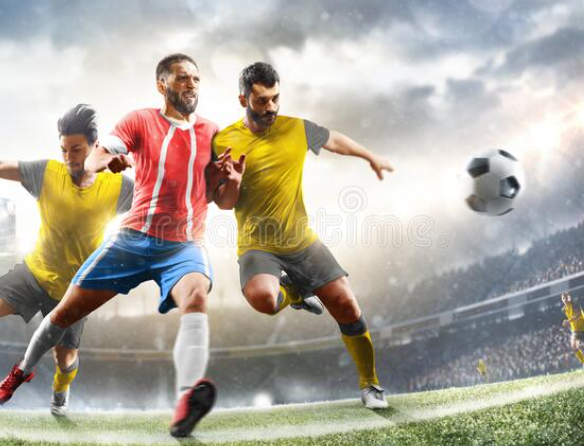 Lagens ekonomi
Kostnader som föreningen står för: 
• Startavgifter för seriespel
• Cuper anordnade av Fotbollförbundet, t ex DM-spel
• Startavgift för en valfri cup per år
• Domare
• Planhyror (ej inomhustider)
• Licensavgifter
• Pokal till alla ungdomsspelare upp till 12 år
 
Kostnader som lagkassan eller de aktiva står för:
Inköp till försäljning i kiosken, overaller, uppvärmningströjor och annat som inte tillhör tävlingsutrustningen. Träning inomhus under höstterminen.
Sammanfattning
Kommunikation via laget.se 
Behöver få in info om uppdatering av mailadresser. Vi ledare kommer att kontakta dem som inte 
svarade på kallelsen till mötet för att se orsaken, så att vi kan uppdatera om något eventuellt saknas. 

Kioskschema – Ansvarig Jenny Å
Lotter – Per Georgsson

Lagkassan
Vi behöver öka på vår lagkassa för framtida cuper, träningsläger, roliga aktiviteter med laget. 
Förslag som skall kollas upp: Vårstädning (Karin) & Våryran försäljning (Per) 

Medlems-& Spelatavgift Från 10 år kostar det 200kr + 700kr = totalt 900kr
Finns möjlighet att söka bidrag via skyhöga favoriter om man så önskar. 

Hjälp på hemmamatcherVi ser gärna att vi får hjälp under hemmamatcher med att ta fram mål, kona upp för linjer (sidlinjer och mittlinjen)